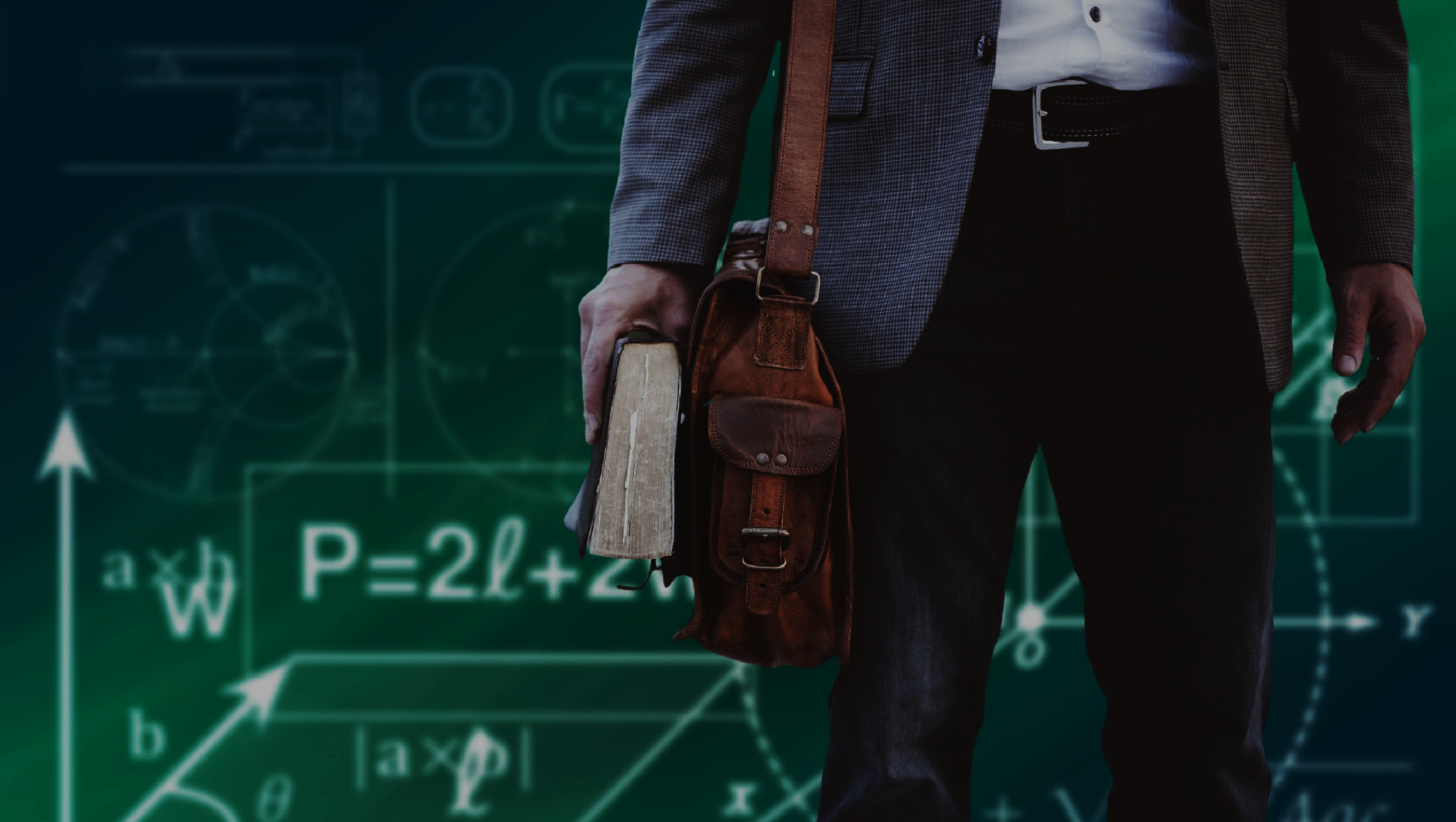 1
Clase 4multiplicación de fracciones
Profesora: Anyerine Castro
Objetivo de la clase: Comprender la multiplicación de fracciones.
2
Preparar el aprendizaje:
En la sesión anterior aprendiste a transformar decimales en fracciones, relacionando las fracciones con los decimales. En esta sesión aprenderás a multiplicar fracciones utilizando una simple hoja de papel y achurando las fracciones a multiplicar y veras como hacer dibujos de las fracciones te ayuda a entender la multiplicación.
Aprendamos!
3
Realiza la actividad 1 que se describe en la página 38 del texto. 
Necesitas un papel, te sugiero tener al menos tres papeles rectangulares y probar con otras fracciones como: 

Escribe en los papeles las fracciones que multiplicas en otro color y pega tus multiplicaciones de papel en el cuaderno.
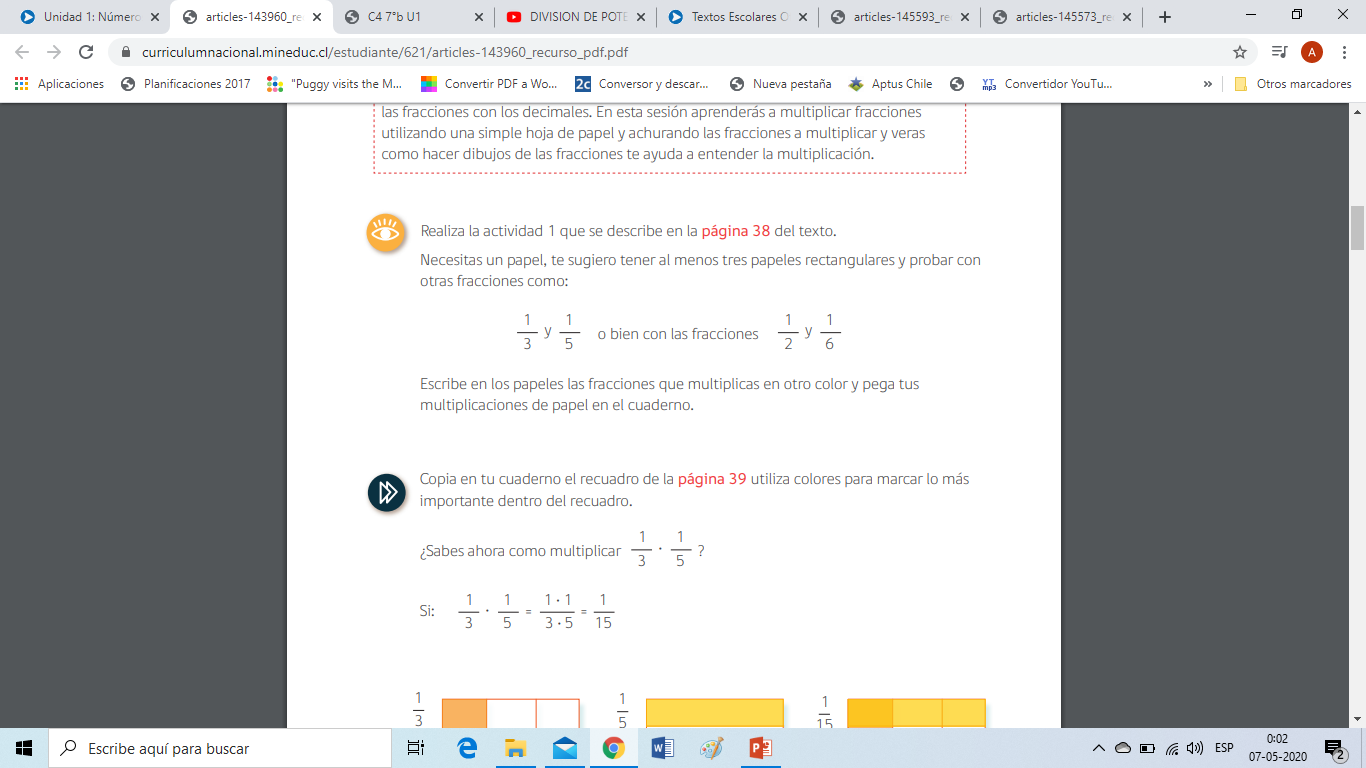 4
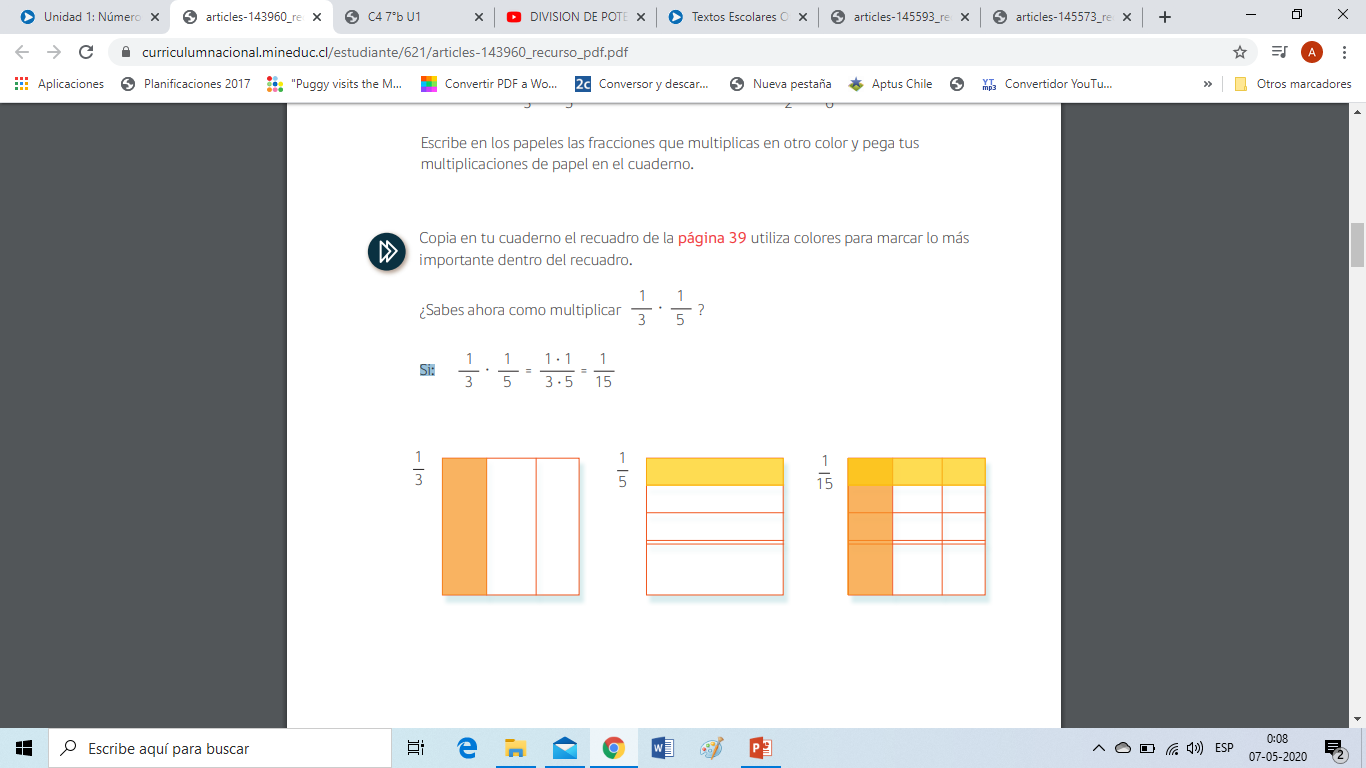 Ahora…..
Vamos concluyendo…
Video explicativo:
https://www.youtube.com/watch?v=VDTZG1aHiHc